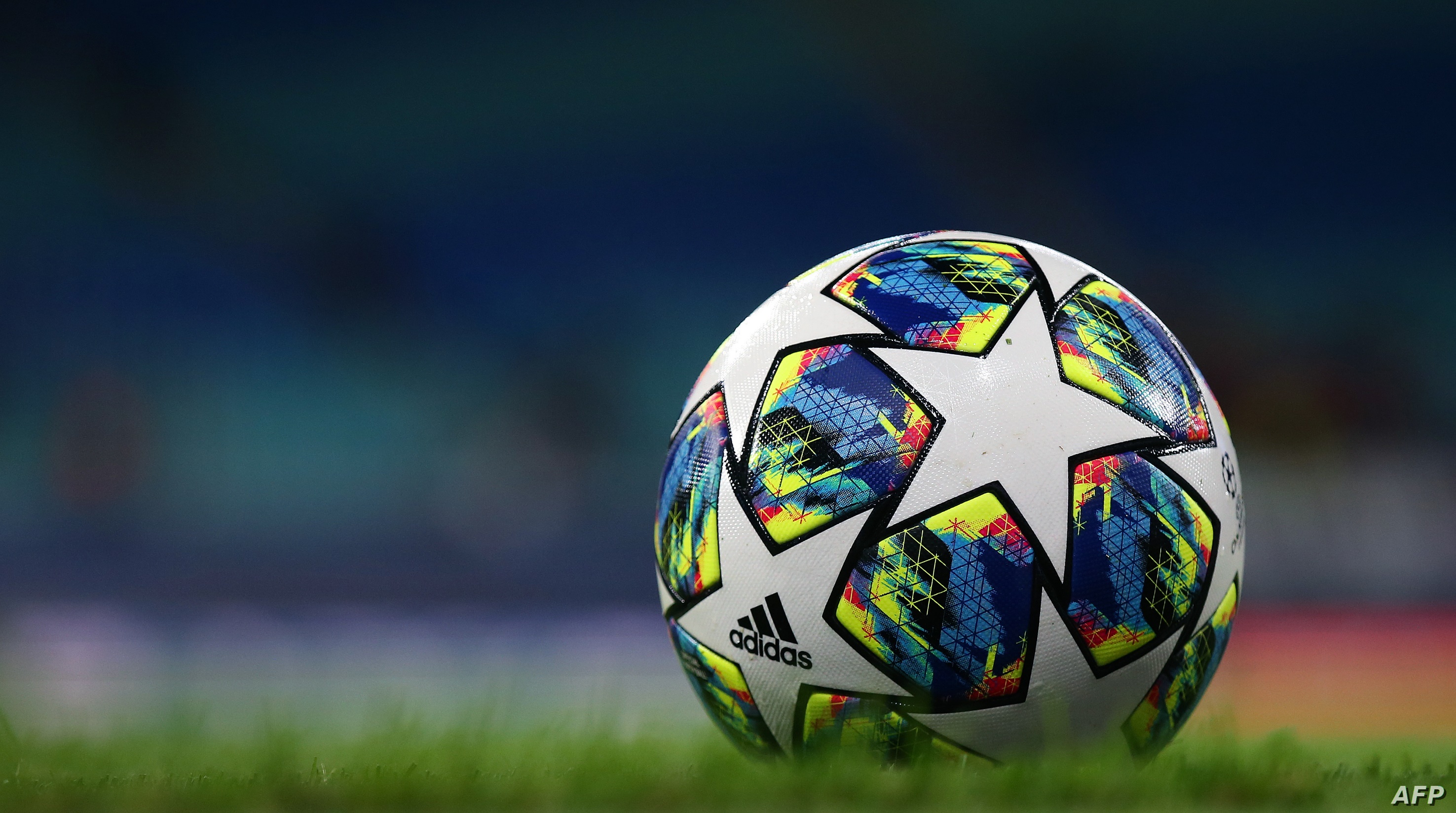 كرة القدم 

قياسات قوانين ومعلومات عامة
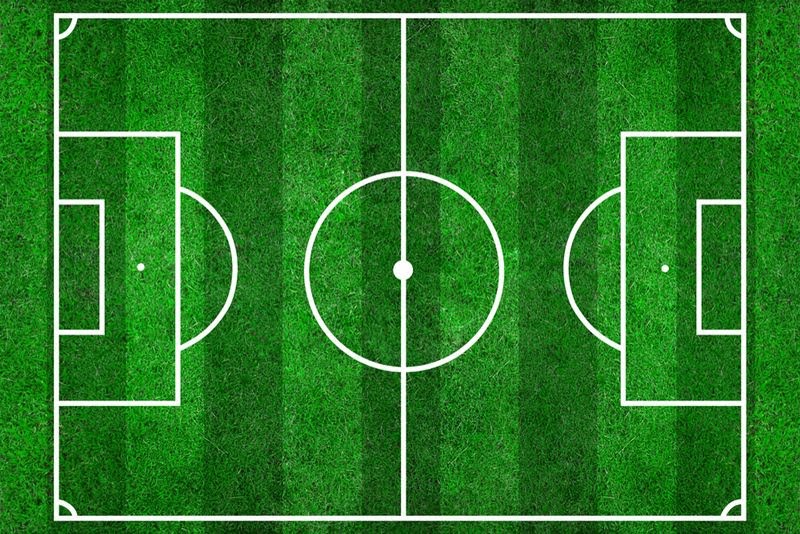 90 -110
متر
16 متر
11 متر
45 -55 متر
5 متر
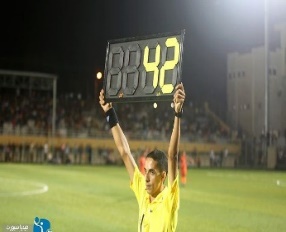 الحكم المراقب
الحكم الجانبي
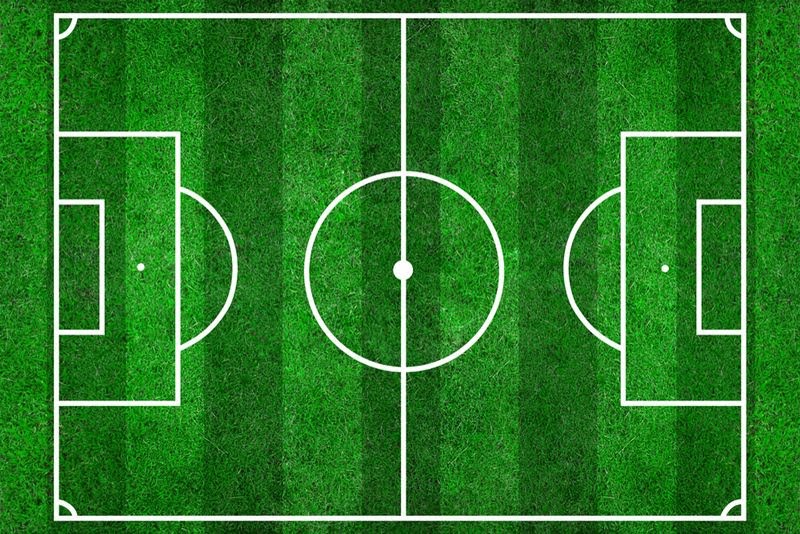 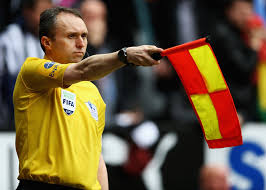 الحكم المركزي
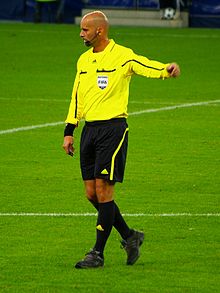 التحكيم في كرة القدم
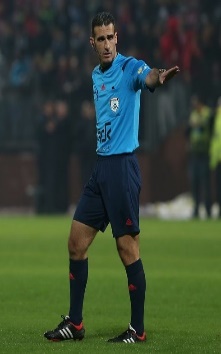 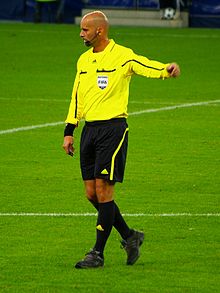 حكم خط المرمى
حكم خط المرمى
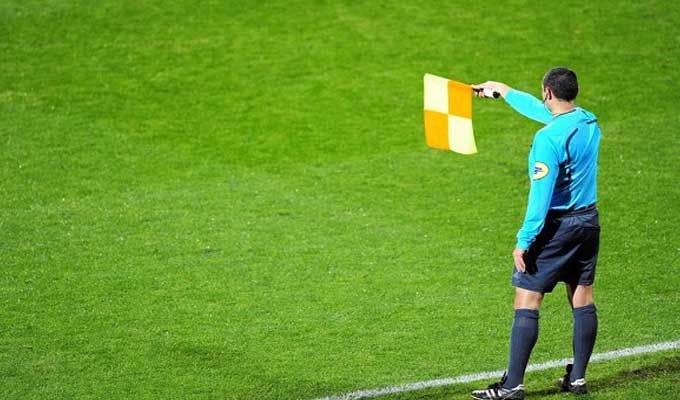 الحكم الجانبي
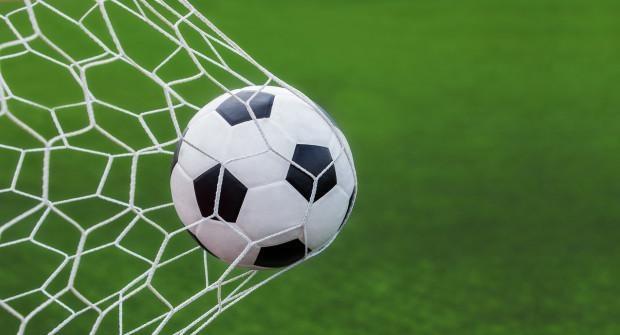 بعض قوانين لعبة كرة القدم
1- كل فريق يضم 11 لاعبا من ضمنهم حارس المرمى.

2- يسمح ب3 تبديلات لكل فريق في المباريات الرسمية.

3- في المباريات الودية يسمح بتبديل اللاعبين بشكل حر.

4- مدة المباراة 90 دقيقة , تقسم الى شوطين مدة كل شوط 45 دقيقة يتخللهما استراحة لمدة 15 دقيقة.

5- يدير المباراة 6 حكام في المباريات , واحيانا يسمح ب4 حكام .
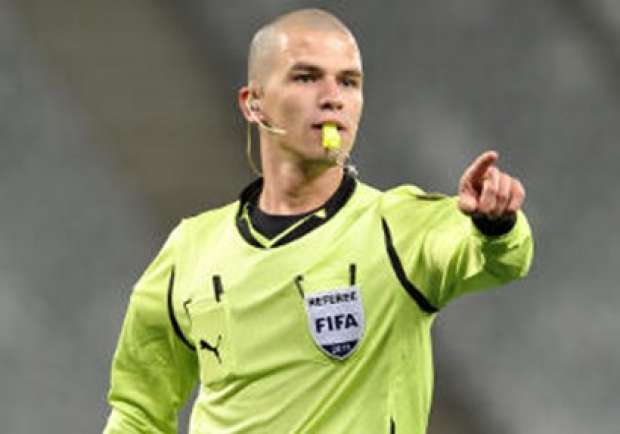 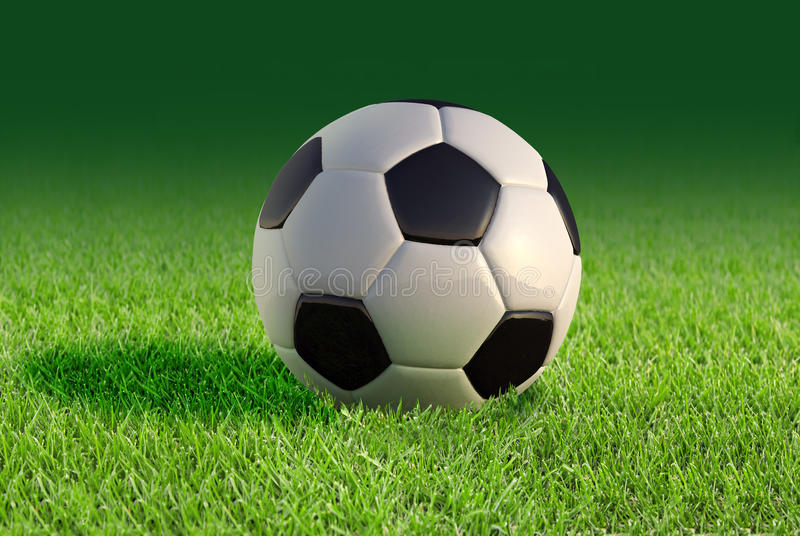 الحكم المركزي يكون بحوزته دائما :
صافرة
Fox 40
ميكروفون للتواصل مع الحكام الاخرين
كرت اصفر (انذار)
كرت احمر (طرد)
قارورة رش
ساعتين:
1- لقياس وقت المباراة
2- لقياس الوقت الضائع
يومان ملاحظات
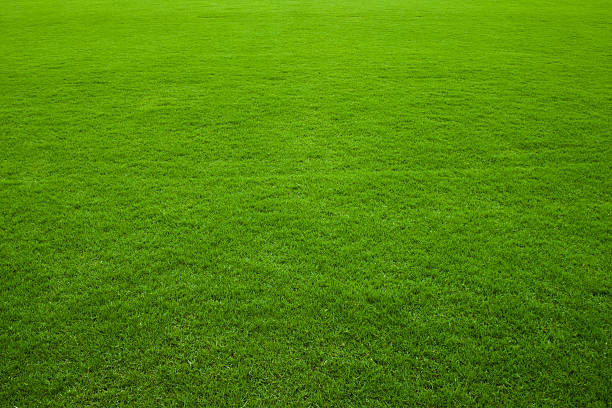 اهم البطولات العالمية في كرة القدم
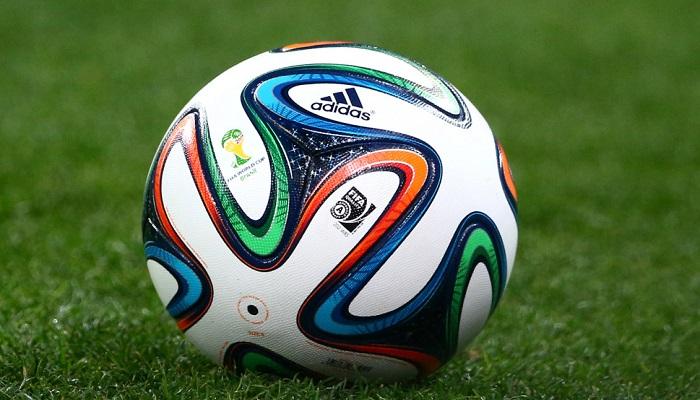 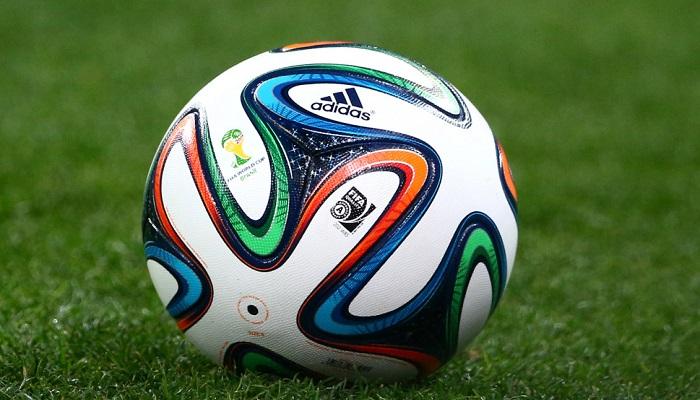 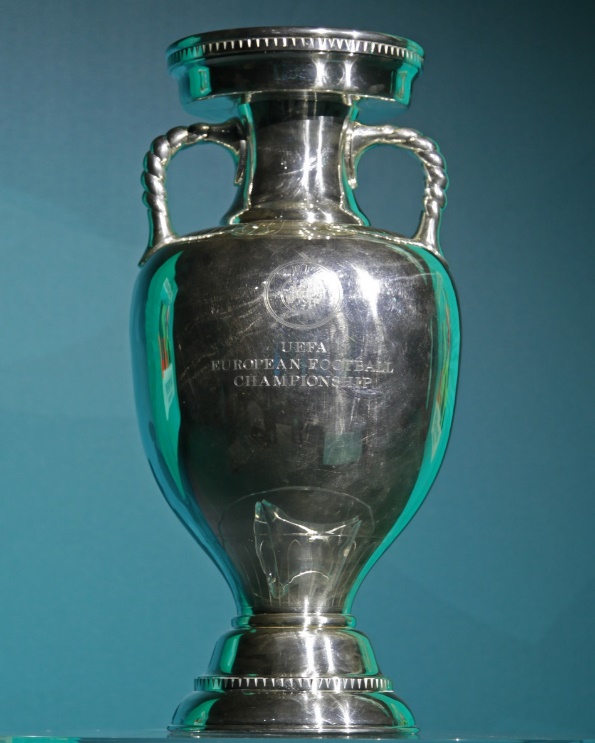 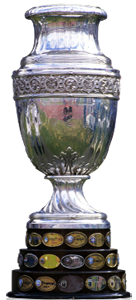 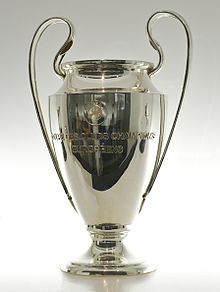 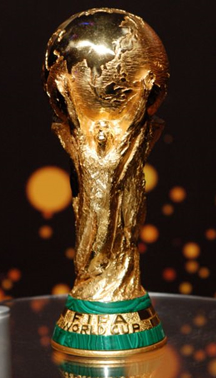 كأس كابا اميركا وتقام كل 4 سنوات مرة واحدة.
كأس ابطال دوري أوروبا ويقام كل سنة .
كأس أمم أوروبا
«يورو». وتقام كل 4 سنوات مرة واحدة.
كأس العالم في لعبة كرة القدم ويقام كل 4 سنوات مرة .
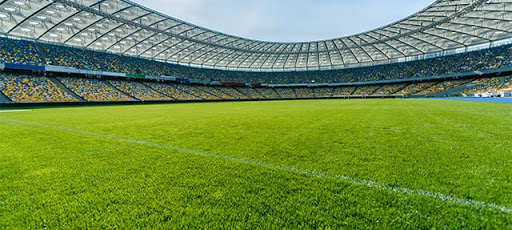 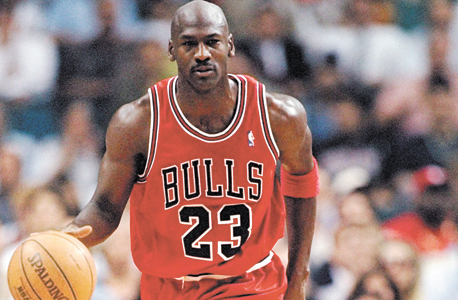 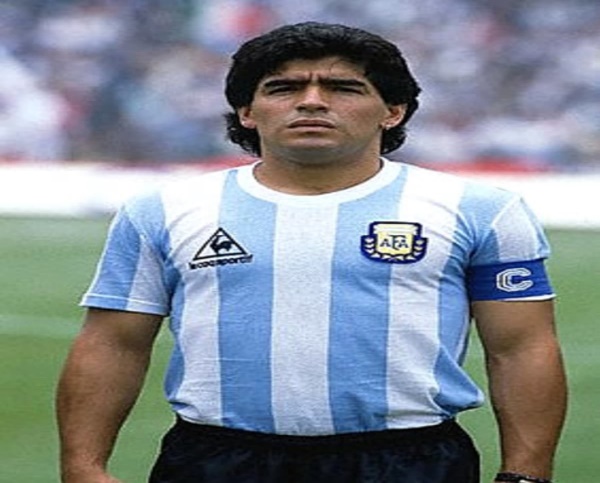 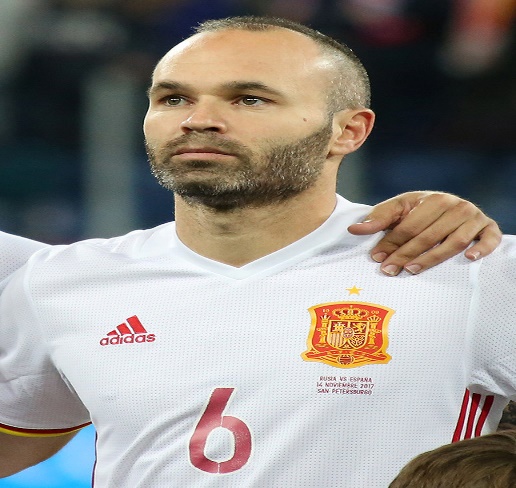 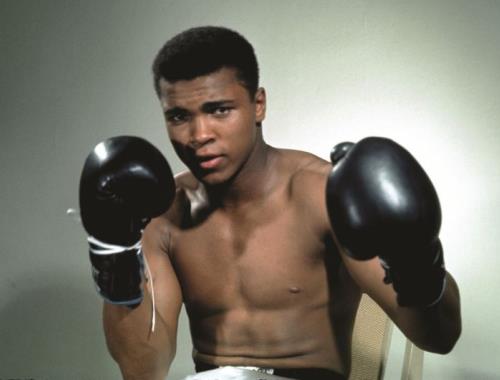 مايكل جوردن
ديغو ماردونا
اندرس انيستا
محمد علي كلي
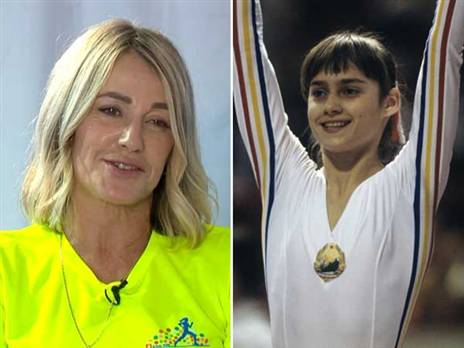 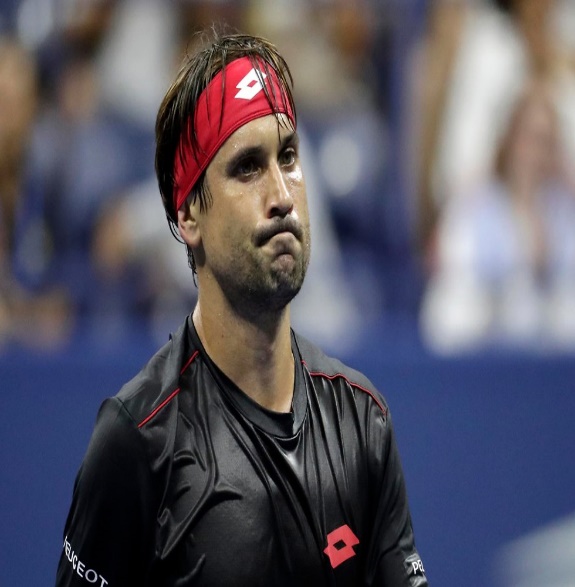 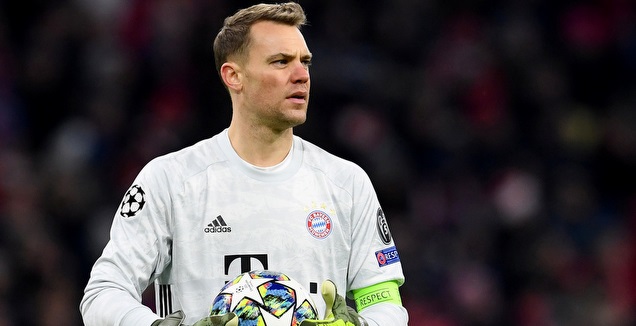 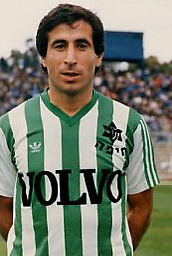 ناديا كومانتشي
مانويل نوير
زاهي ارملي
نادال فيرر
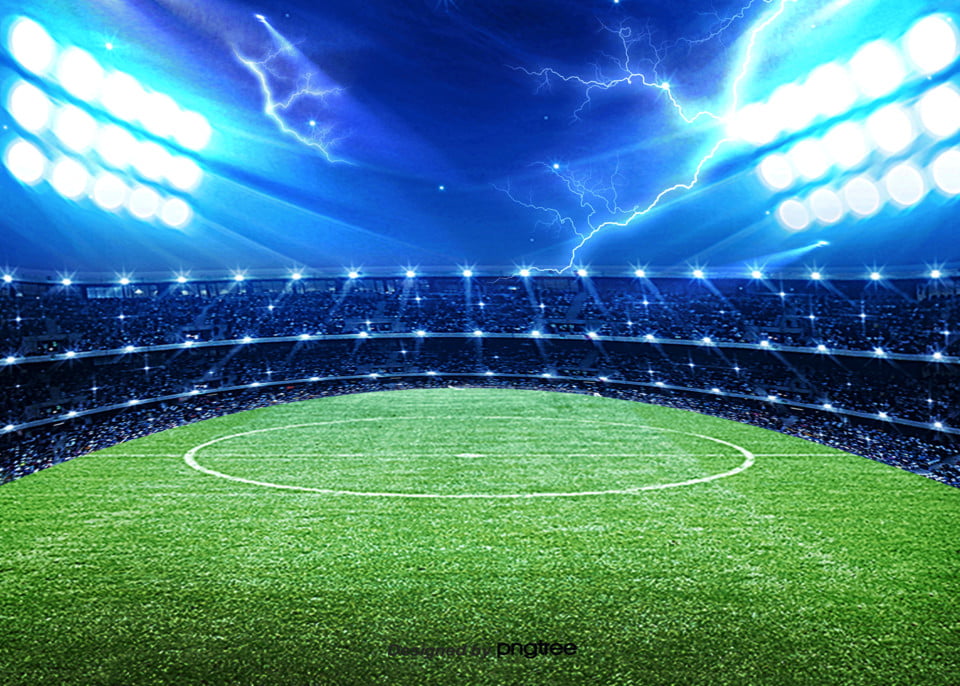 شكرا لكم احبائي على المشاركة وحسن الاصغاء والمتابعة .
مع تحياتي لكم ...